Нефть
Урок химии в 10 классе (базовый уровень)
      Автор: Хаустова Ольга Анатольевна, 
учитель   химии МКОУ «Богучарская СОШ №2» 
г. Богучар Воронежской области
xaustovaolga19@mail.ru
Цель
Ознакомить учащихся с практическим применением и получением углеводородов
задачи
1. Образовательные задачи:  расширить знания учащихся о природных источниках органических соединений и их переработке; показать успехи и перспективы развития нефтехимии; углубить знания учащихся из курса экономической географии о  нефтяной отрасли промышленности, современных направлениях переработки сырья. 
 2. Развивающие задачи: развивать представление учащихся о взаимосвязи между строением и свойствами веществ и применением на основе этих свойств; развивать самостоятельность в работе с учебной литературой; развивать умение учащихся выделять наиболее важные моменты при изучении нового материала. 
 3. Воспитательные задачи: воспитывать у учащихся уважение к мнению других членов коллектива; обратить особое внимание учащихся на проблемы, связанные с охраной окружающей среды.
оборудование
- нефть
- таблица «Схема трубчатой установки  для непрерывной перегонки нефти»
- коллекция «Нефть»
Используемыеинтернет ресурсы
http://files.school-collection.edu.ru/dlrstore/0abaed47-4185-11db-b0de-0800200c9a66/ch10_10_08.jpg
http://fcior.edu.ru/card/3505/240409-2-2-1-3-1k1-v2-oms.html
http://fcior.edu.ru/card/12202/neft-dobycha-pererabotka-primenenie.html
Нефть
горючая маслянистая жидкость, относящаяся к группе горных осадочных пород наряду с песками, глинами и известняками; отличается исключительно высокой теплотворностью: при горении выделяет значительно больше тепловой энергии, чем другие горючие смеси. Происхождение нефти и природного газа идет из остатков древних растений и животных, отложившихся на морском дне. Основными факторами, от которых зависит плотность сырой нефти, является температура и давление при её образовании.
История происхождения нефти
Нефть известна человечеству с древнейших времён. Раскопками на берегу Евфрата установлено существование нефтяного промысла за 6000—4000 лет до н. э. В то время её применяли в качестве топлива, а нефтяные битумы — в строительном и дорожном деле. Нефть известна была и Древнему Египту, где она использовалась для бальзамирования покойников. Плутарх и Диоскорид упоминают о нефти, как о топливе, применявшемся в Древней Греции.
Состав нефти
В составе нефти выделяют углеводородную, асфальтосмолистую и зольную составные части. Также в составе нефти выделяют порфирины и серу. Углеводороды, содержащиеся в нефти, подразделяют на три основные группы: метановые, нафтеновые и ароматические. Метановые (парафиновые) углеводороды химически наиболее устойчивы, а ароматические - наименее устойчивы (в них минимальное содержание водорода). При этом ароматические углеводороды являются наиболее токсичными компонентами нефти. Асфальтосмолистая составная нефти частично растворима в бензине: растворяемая часть - это асфальтены, нерастворяемая - смолы. В смолах содержание кислорода достигает 93% от его общего количества в составе нефти.
Состав нефти
Порфирины - это азотистые соединения органического происхождения, они разрушаются при температуре 200-250°С. Сера присутствует в составе нефти либо в свободном состоянии, либо в виде соединений сероводородов и меркаптанов. Сера является наиболее широко распространённой коррозийной примесью, которую нужно удалять на нефтеперебатывающем заводе. Поэтому цена на нефть с высоким содержанием серы оказывается на много ниже, чем на низкосернистую нефть. Зольная часть состава нефти - это остаток, получаемый при ее сжигании, состоящий из различных минеральных соединений
Состав нефти различных месторождений
Состав нефти
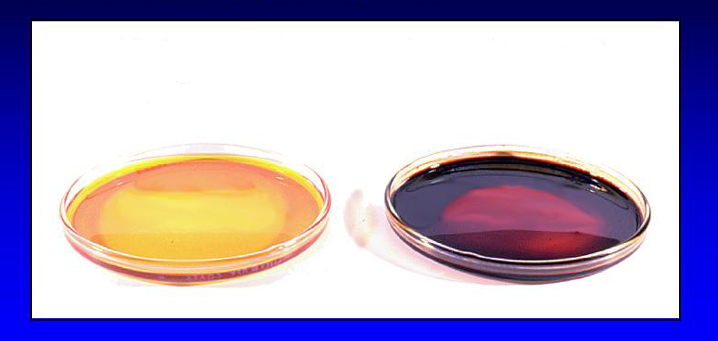 Первичная переработка нефти
(ректификация или фракционная перегонка)
Обезвоживание
Обессоливание
Очистка от механических примесей
и серосодержащих 
органических соединений
Ректификация
Ректификация (от лат. rectus — правильный и facio — делаю) — разделение смесей жидкостей, основанное на неоднократном испарении жидкостей и конденсации паров. Ректификацию осуществляют в специальных ректификационных колоннах.
Применение
Ректификацию широко применяют в промышленности, например для получения спирта-ректификата, с отделением сивушных масел и альдегидных фракций, для выделения бензинов, керосинов и других фракций из нефти, а также получения компонентов воздуха (кислорода, азота, инертных газов).
ректификация
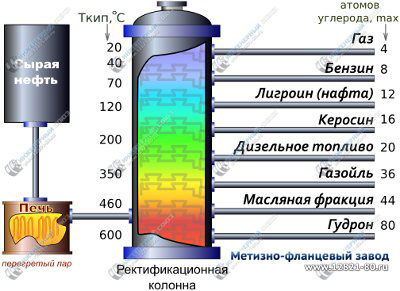 Первичная переработка нефти
(ректификация или фракционная     перегонка)
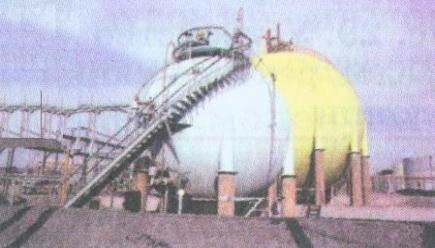 Ректификационные газы
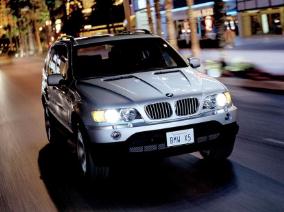 Бензин
Лигроин
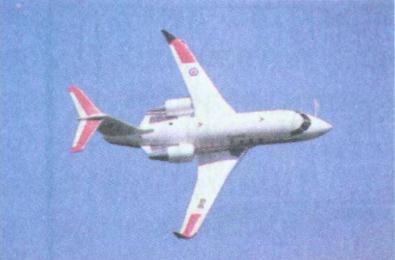 Керосин
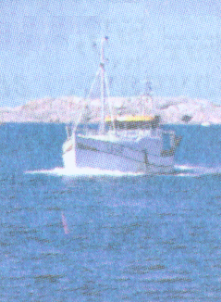 Дизельное топливо
Мазут
Атмосферно-вакуумная установка
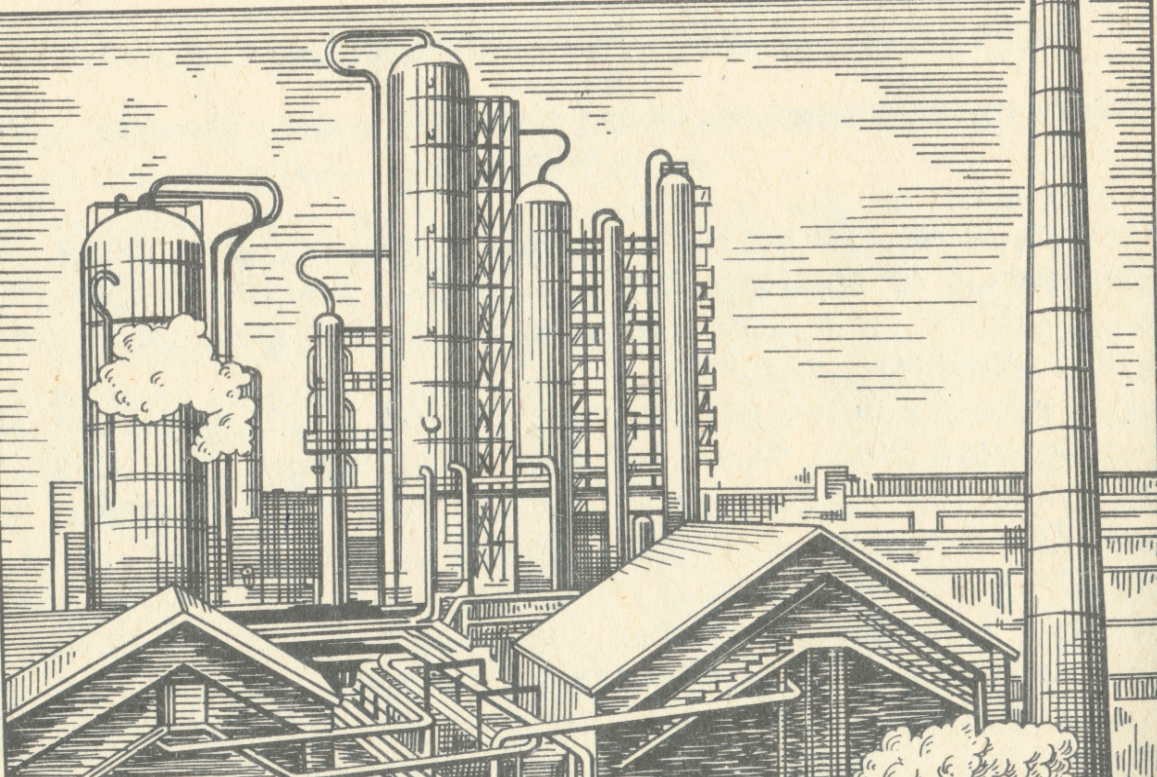 Мазут
Ректификация под вакуумом
Соляровое 
масло
Смазочные 
масла
Вазелин
Парафин
Гудрон
Битум
Асфальт
Вторичная переработка нефти
Крекинг
(расщепление)
В.Г. Шухов 1891 год
  С16 Н34   →  С8Н18+С8Н16
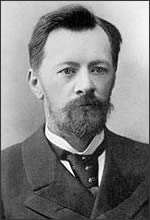 to
Термический
Каталитический
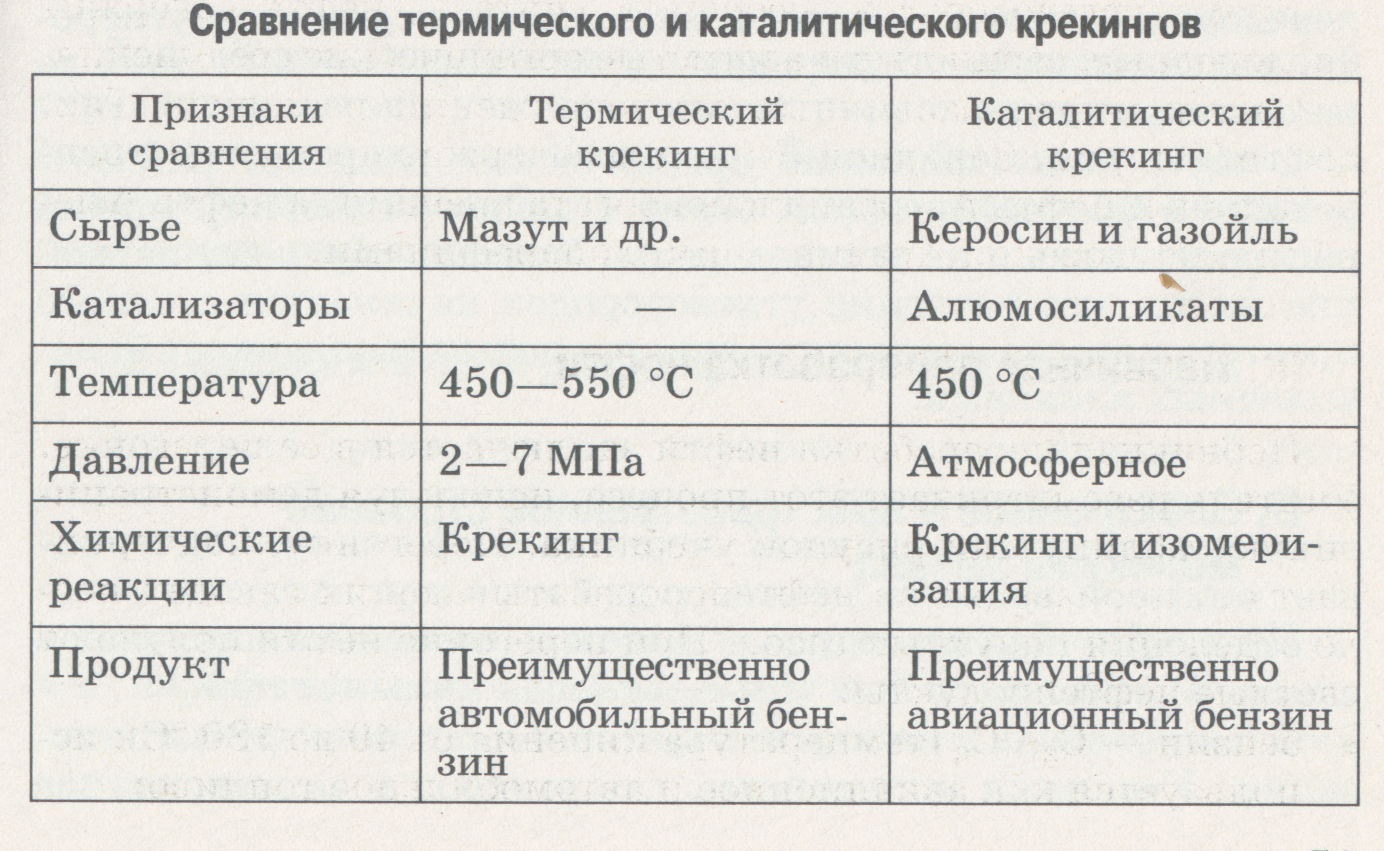 Октановое число
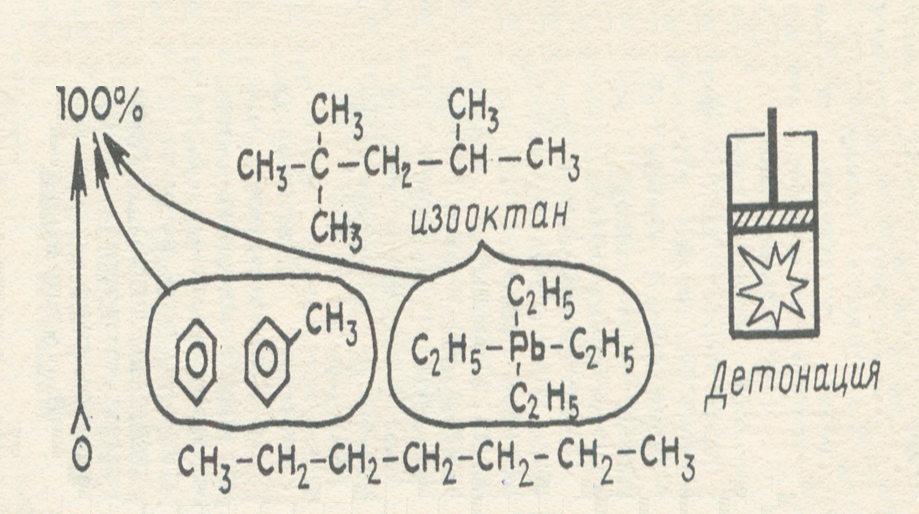 Риформинг  (ароматизация)
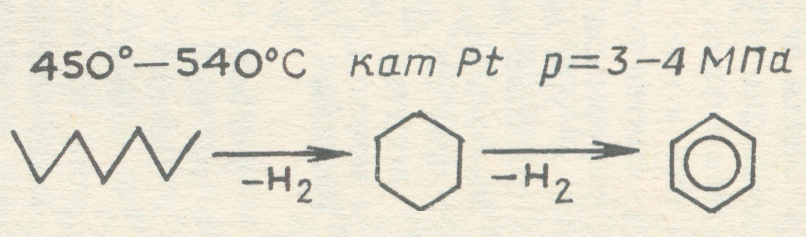 Добыча нефти
Добыча нефти происходит посредством буровых скважин, закрепленных стальными трубами высокого давления. Для добычи и подъема нефти и сопутствующих ей газа и воды на поверхность скважина имеет герметичную систему подъемных труб, механизмов и арматуры, рассчитанную на работу с давлениями, соизмеримыми с пластовыми. Добыче нефти при помощи буровых скважин предшествовали примитивные способы: сбор ее на поверхности водоемов, обработка песчаника или известняка, пропитанного нефтью, посредством колодцев.
Добыча нефти из колодцев производилась в Киссии, древней области между Ассирией и Мидией в 5 веке до нашей эры при помощи коромысла, к которому привязывалось кожаное ведро
http://video.yandex.ru/users/auelhan20/view/68/?cauthor=auelhan20&cid=1#
Добыча нефти
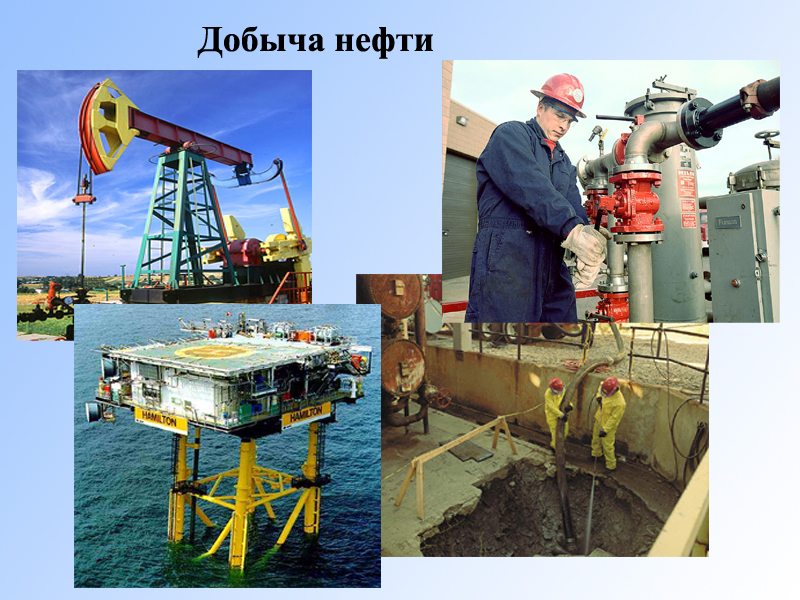 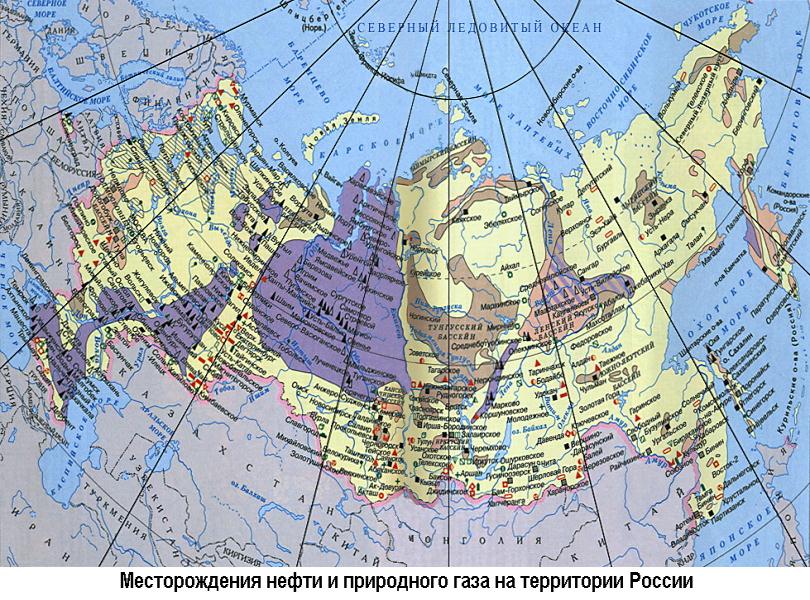 Последствия экологических
катастроф, связанных 
с разливом нефти
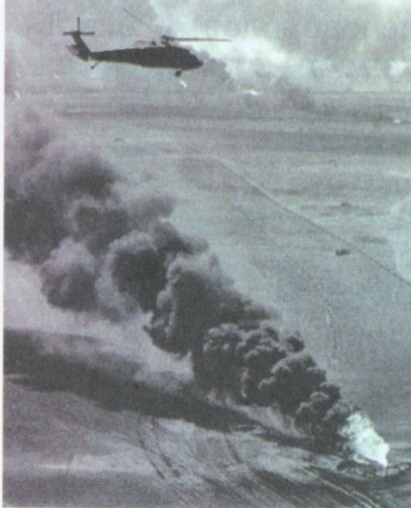 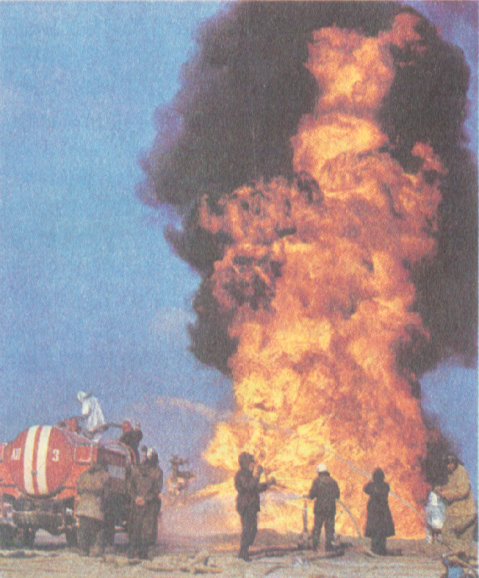 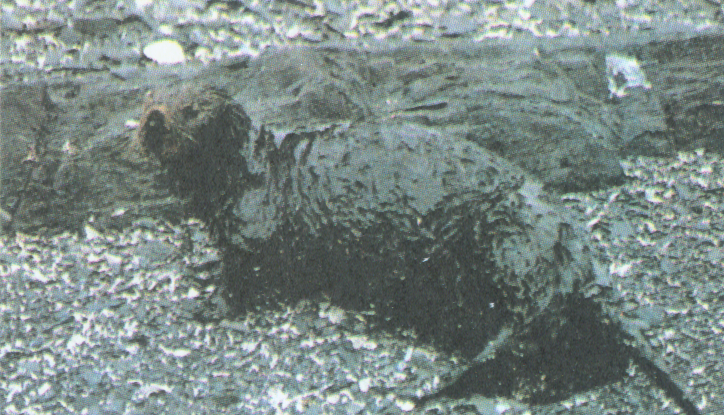 значение нефти
Нефть основной источник сырья на котором держится вся экономика России. Россия добывает нефти на 7.5 трлн.руб. в год. Но однако нефть не вечна и ученые говорят, что скоро нефть закончится.
Применение нефти
Нефть
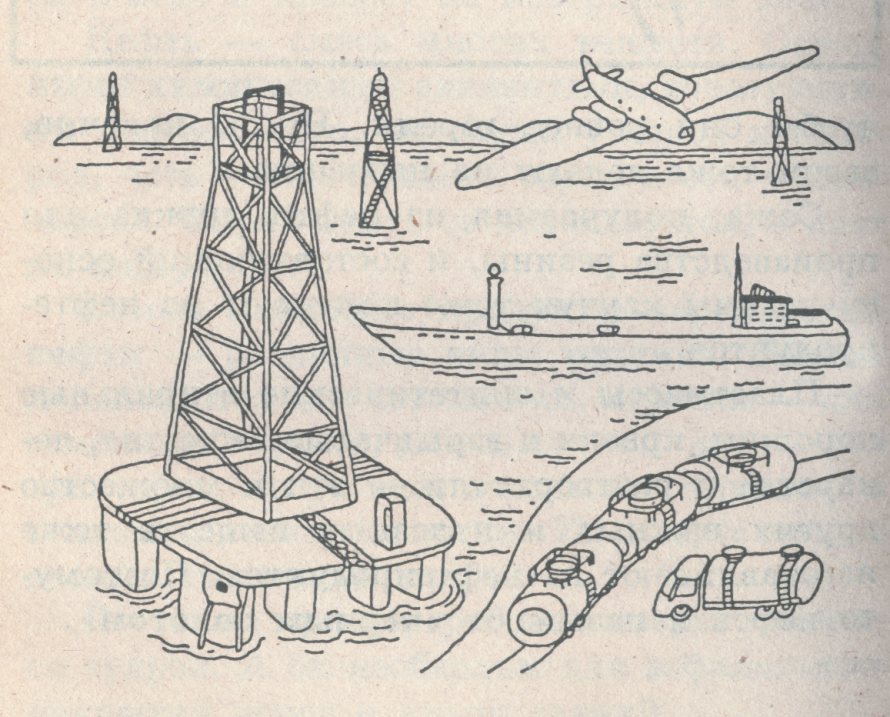 "Королева
энергетики"
"Чёрное
золото"
http://fcior.edu.ru/card/3505/240409-2-2-1-3-1k1-v2-oms.html